Оборудование на кухне
Учитель технологии Иовенко Т.Ю.город  москва, Тинао, Гбоу школа №1392
Кухня.
В кухне используется наибольшее количество техники: вытяжка, холодильник, морозильные камеры, посудомоечная и стиральные машины, электро и газовые плита, бытовые мелкие приборы (миксер, блендер, микроволновая печь, кухонный комбайн и т.д.). Список растет с каждым годом.
Плиты – бывают газовые и электрические
Состоят из рабочей поверхности и духового шкафа
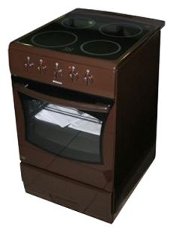 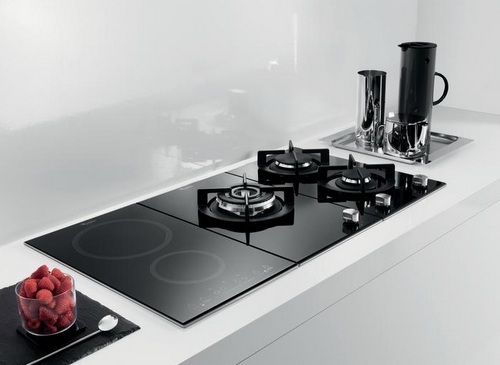 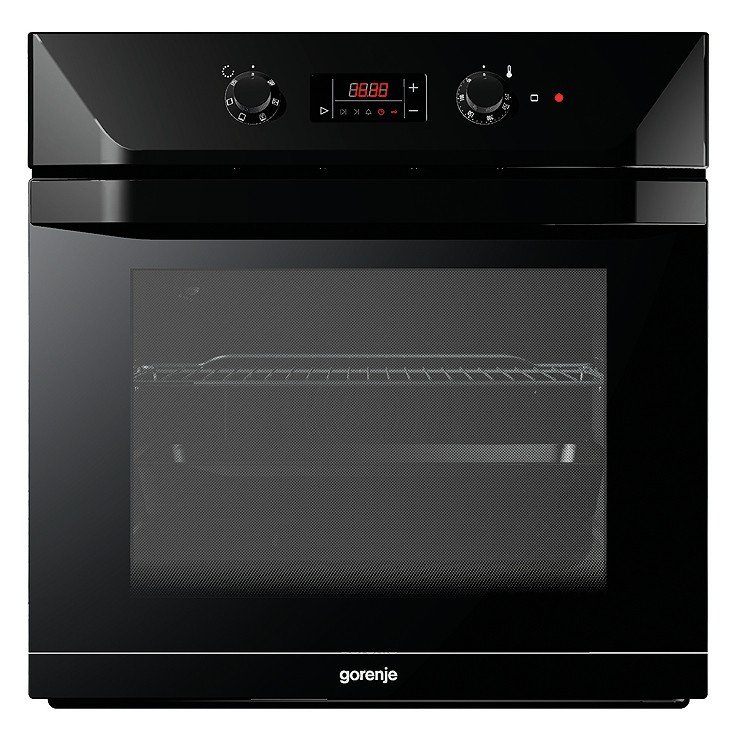 кухонные вытяжки
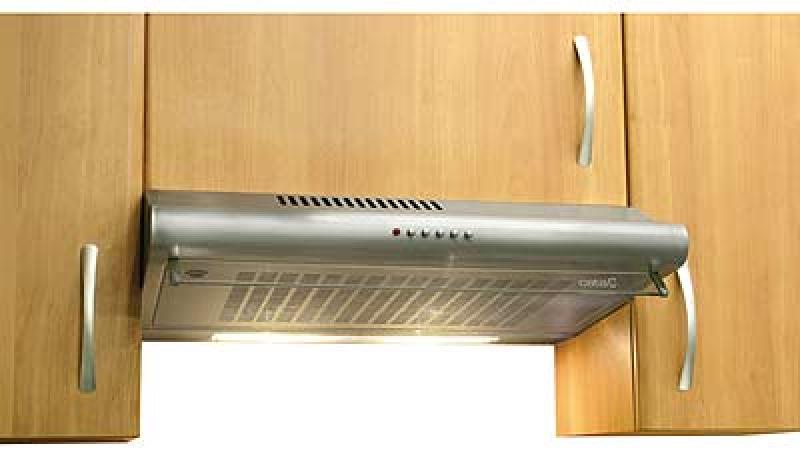 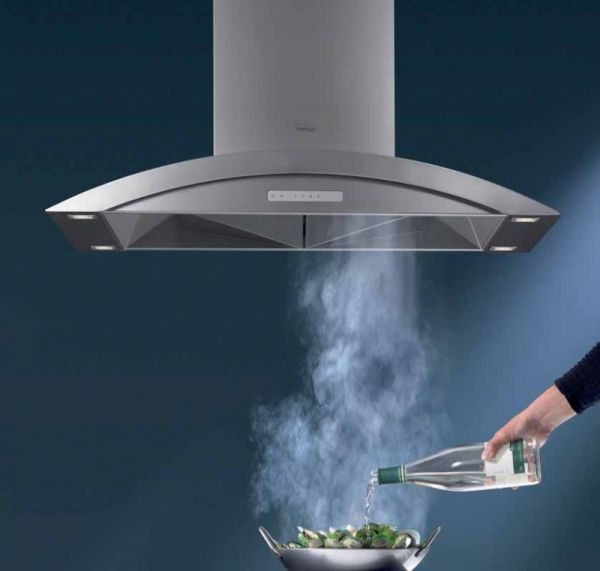 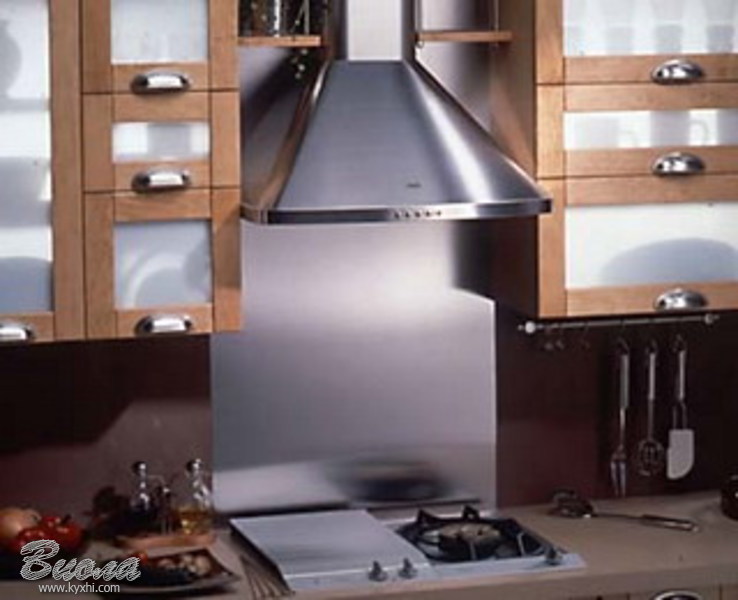 Холодильник и Морозильные камеры
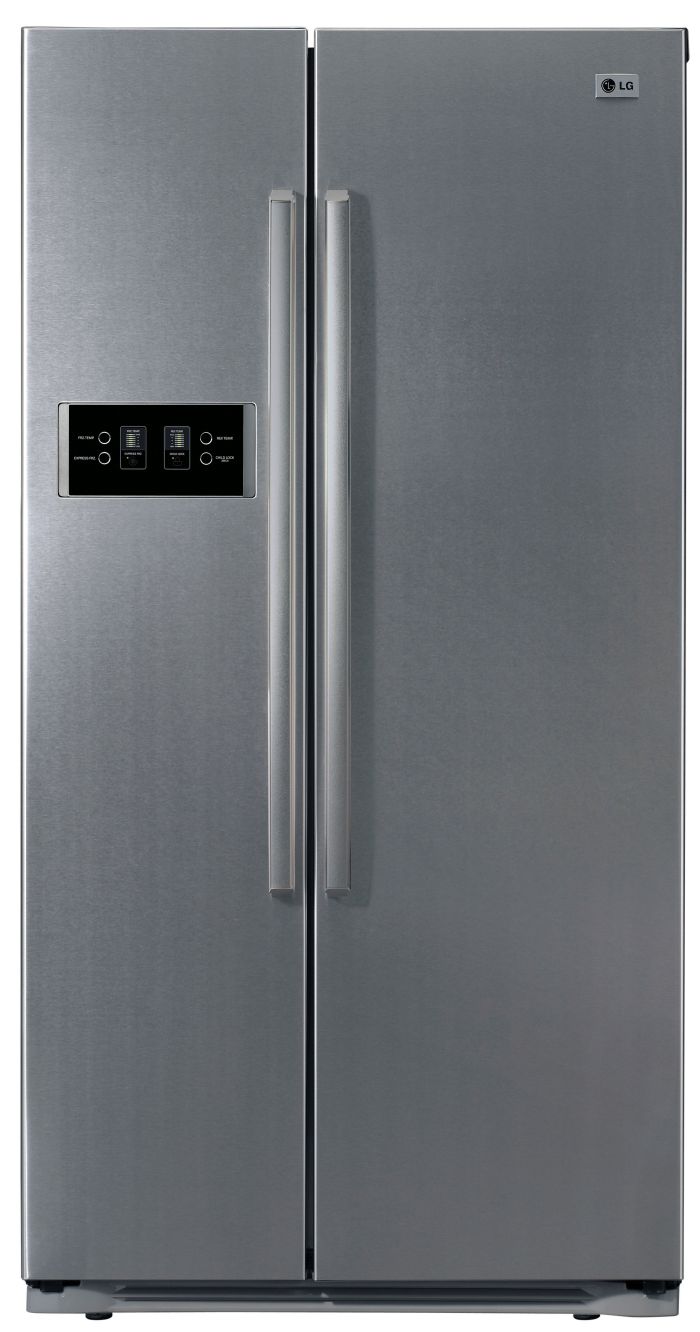 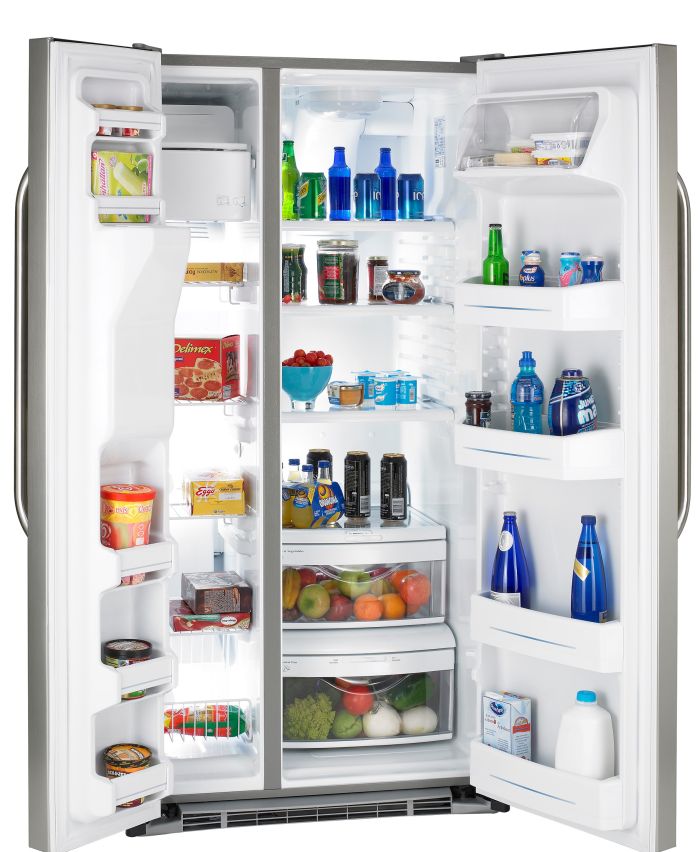 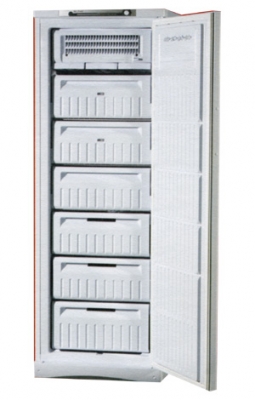 посудомоечная машина
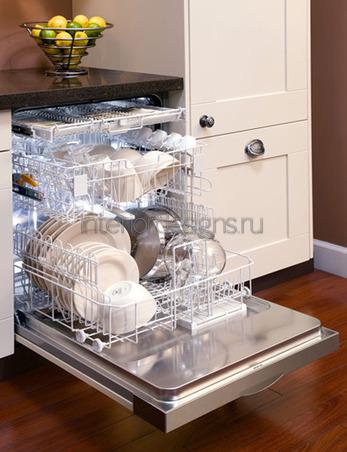 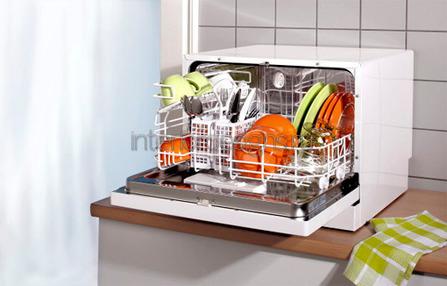 Мелкая бытовая техника для кухни
Электропечь
Мультиварки
Микроволновые печи - СВЧ
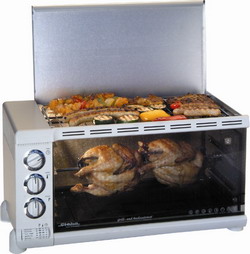 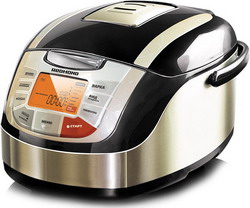 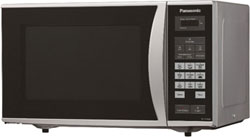 Аэрогриль
Фритюрницы
Хлебопечки
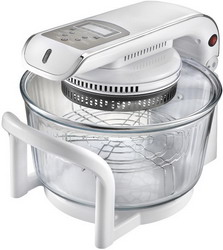 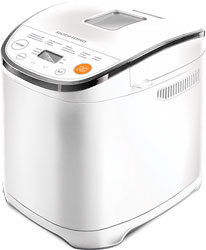 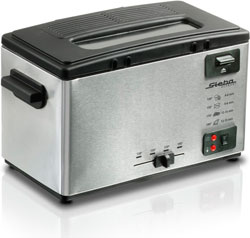 Кухонные комбайны
Мясорубка
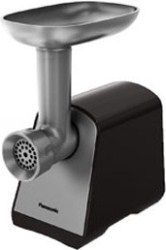 Кухонные машины
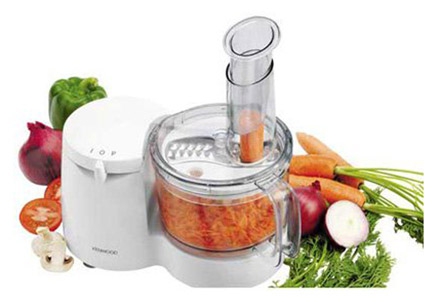 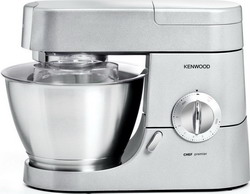 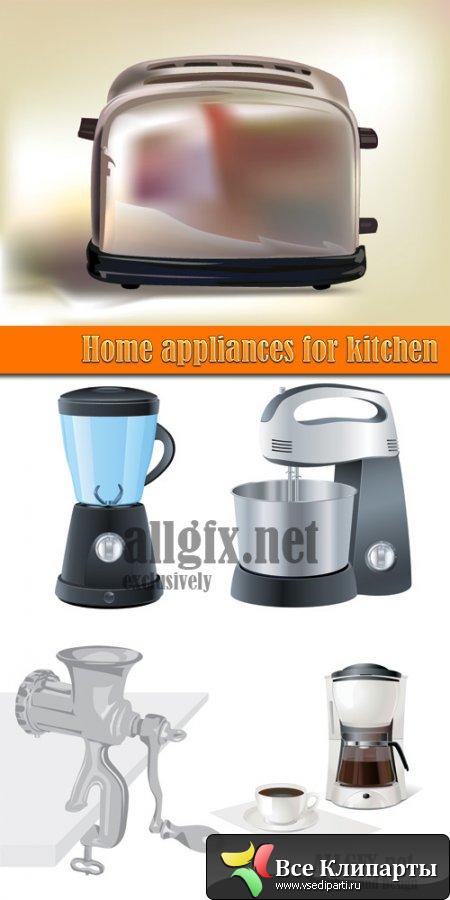 Миксеры
Блендер
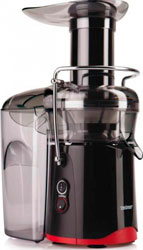 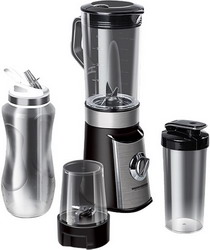 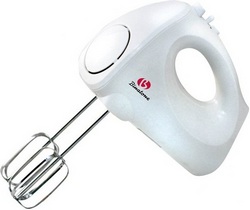 Соковыжималка